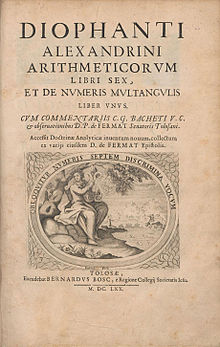 Œuvre
X + y + z =20    alors w=11
 W + x + y +    =22    alors  z=9
 W + x       + z =24    alors  y=7
 W       + y + z =27    alors  x=4
3w+3x+3y+3z=93
Diophante
Période de temps: -284
Fait par Enriké Lorenzano Pouliot MSI 23 Jamvier 2023
Alexendrie
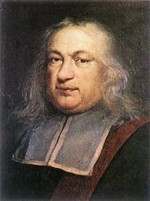 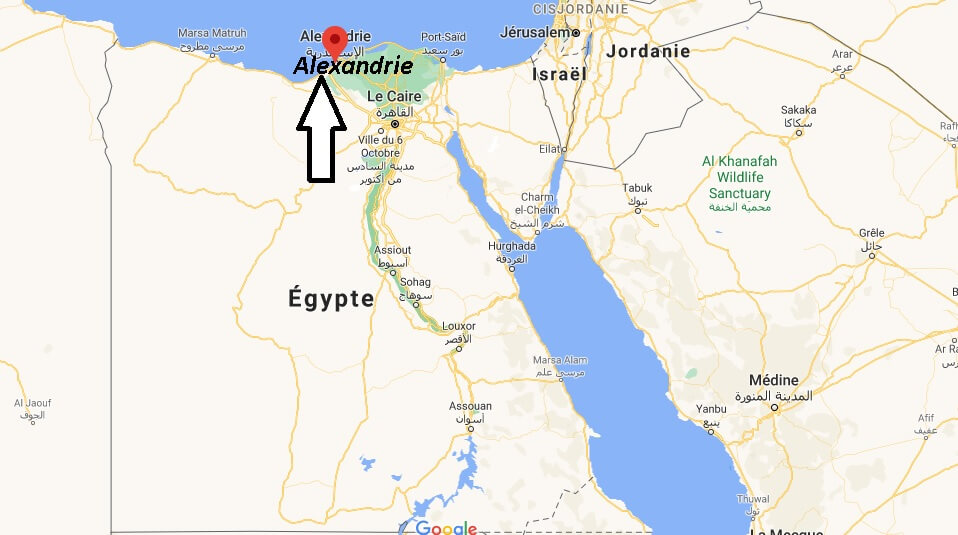 Son épitaphe
Enfance 1/6
Adolescence 1/12
Mariage 1/7
5 ans fils ½
Ils ne vecu que 4 ans (décès)
Enfant mort 42 ans
PPCM=84=il a vécus 84 ans